Гравюра. Фактура.
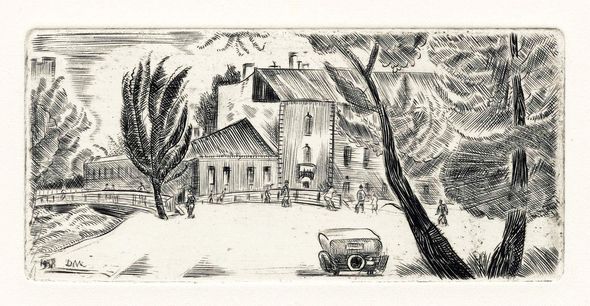 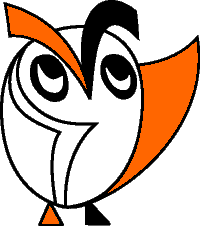 Изобразительное искусство, 2-й класс.
Урок 10
© ООО «Баласс», 2012.
[Speaker Notes: Гравюра Дмитрия Митрохина, http://images.yandex.ru (все гравюры Д. Митрохина)]
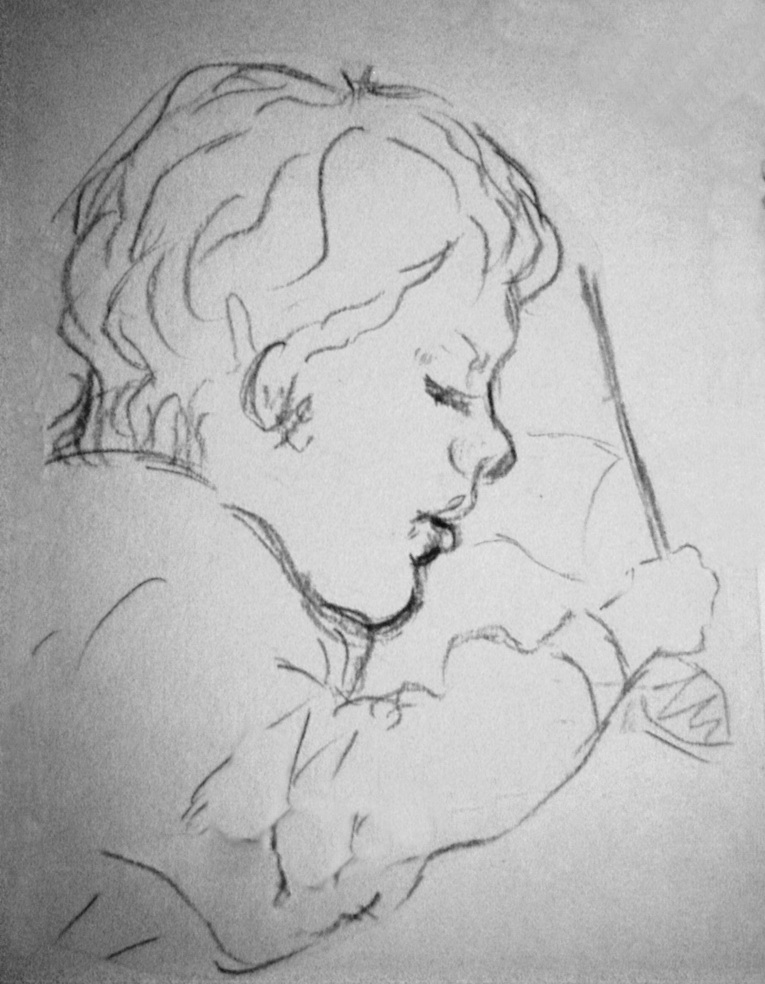 [Speaker Notes: Павел Никитин «Рисующий мальчик», http://images.yandex.ru]
Дмитрий Митрохин «Сельский пейзаж»
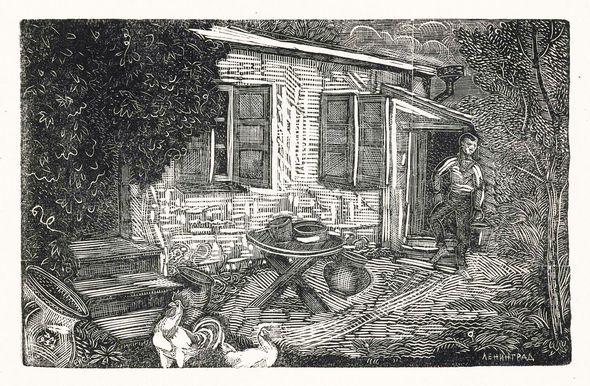 Формулирование проблемы
Как художнику удаётся передать  различную поверхность, используя только один цвет?
Возможны и другие варианты 
проблемного вопроса.
Д. Митрохин «Ремонт лодки»
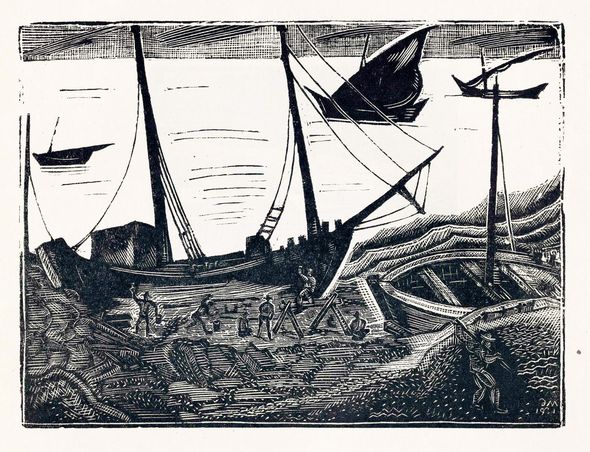 Актуализация знаний
Графика (от латинского «пишу», «рисую») – изображение на бумаге с помощью линий, точек, пятен, штрихов.
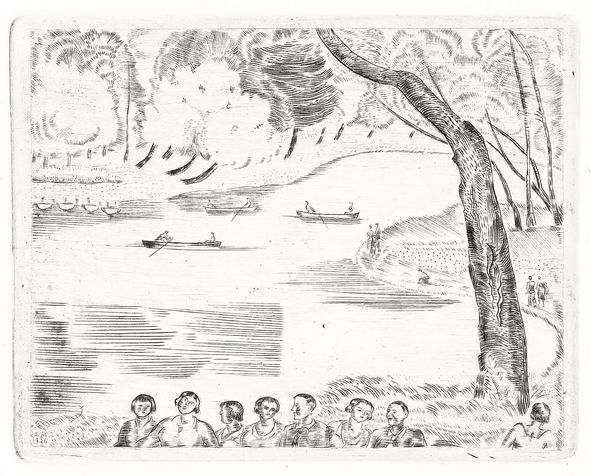 [Speaker Notes: Дмитрий Митрохин «Озеро»]
Д. Митрохин «Северный город»
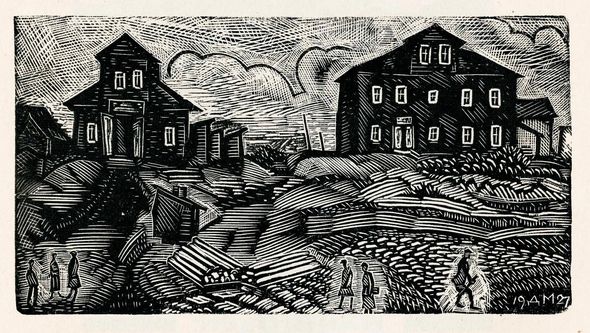 Д. Митрохин «Мост»
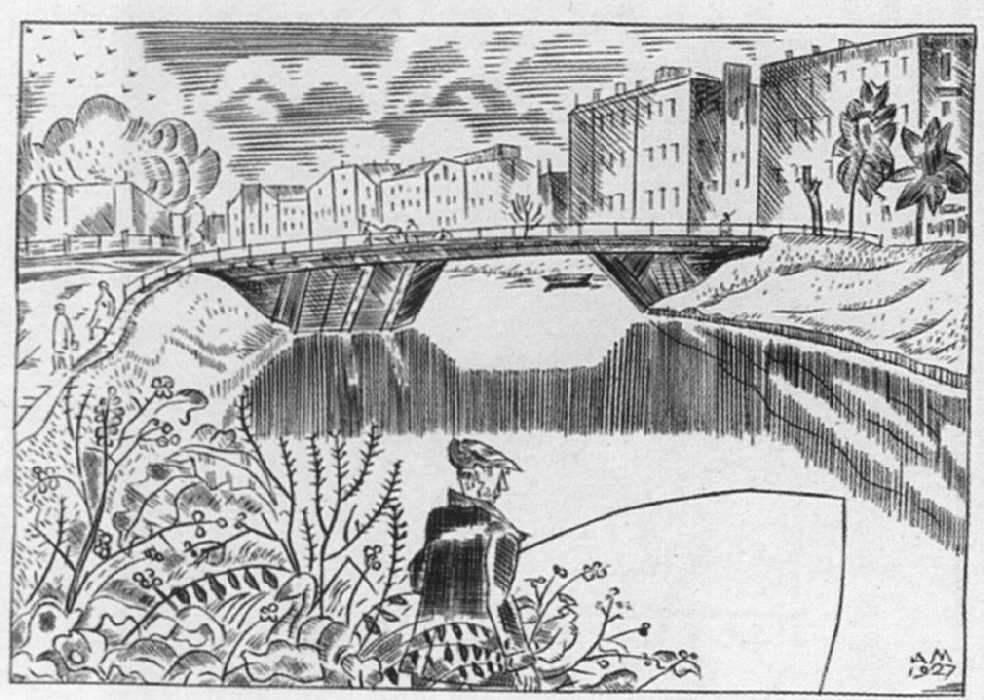 Поиск решения проблемы
Как изобразил фактуру различных материалов Дмитрий Митрохин?
Какие графические средства он для этого использовал?
Поиск решения проблемы
Выполните упражнения на передачу фактуры в альбоме.
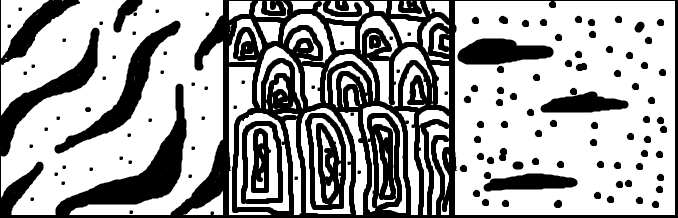 Поиск решения проблемы
Выполните упражнения на передачу фактуры в альбоме.
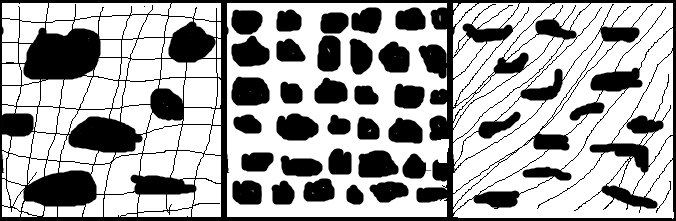 Поиск решения проблемы
Выполните упражнения на передачу фактуры в альбоме.
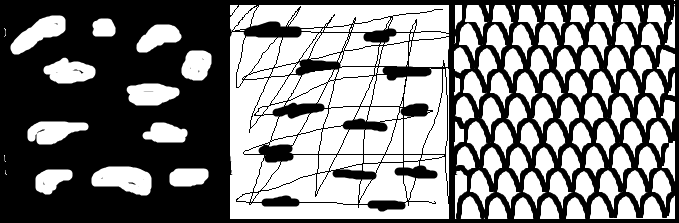 Выражение решения проблемы
Как художнику удаётся передать  различную поверхность, используя только один цвет?
Продуктивное задание
Определите, какую фактуру передают данные рисунки?
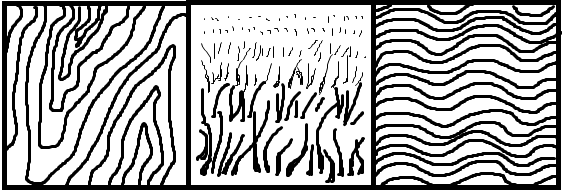 Продуктивное задание
Определите, какую фактуру передают данные рисунки?
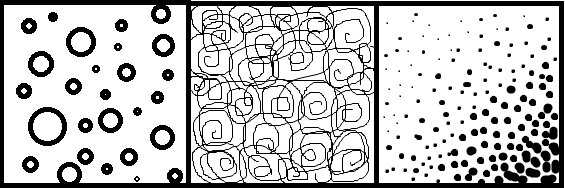 Продуктивное задание
Определите, какую фактуру передают данные рисунки?
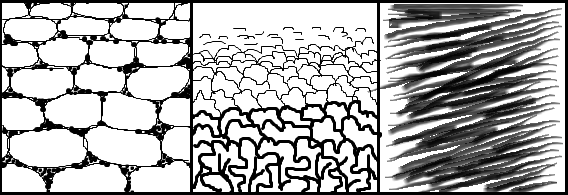 Продуктивное задание
Нарисуйте фигуру любой формы, придумайте свою фактуру и изобразите её в фигуре.
Рефлексия
Что нового вы сегодня узнали, чему научились?
Что вас удивило на уроке?
Пригодится ли в жизни то, чему вы сегодня научились?
Домашнее задание
– Принести плотный картон, бинт, клей, ножницы, 2–3 листа писчей бумаги А4, чёрную гуашь, толстую кисть, клеёнку на парту, тряпочку.  
– Прочитать басню И.А. Крылова «Волк и ягнёнок».